Hinrich Schütze and Christina Lioma
Lecture 2: The term vocabulary and postings lists
1
Overview
Recap 
 Documents
 Terms
General + Non-English
English
Skip pointers
Phrase queries
2
Outline
Recap 
 Documents
 Terms
General + Non-English
English
Skip pointers
Phrase queries
3
Inverted Index
For each term t, we store a list of all documents that contain t.
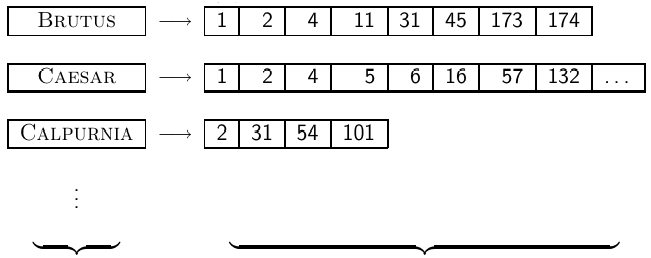 dictionary							  postings
4
4
Intersecting two posting lists
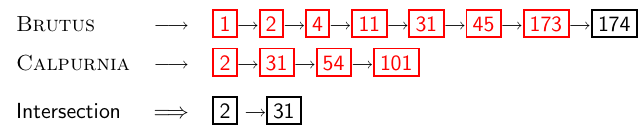 5
5
Constructing the inverted index: Sort postings
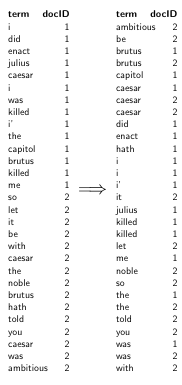 6
6
Westlaw: Example queries
Information need: Information on the legal theories involved in
preventing the disclosure of trade secrets by employees formerly
employed by a competing company Query: “trade secret” /s
disclos! /s prevent /s employe! Information need: Requirements

for disabled people to be able to access a workplace Query: disab! /p access! /s work-site work-place (employment /3 place)

Information need: Cases about a host’s responsibility for drunk
guests Query: host! /p (responsib! liab!) /p (intoxicat! drunk!)
/p guest
7
7
Does Google use the Boolean model?
On Google, the default interpretation of a query [w1 w2 . . .wn] is w1 AND w2 AND . . .AND wn
Cases where you get hits that do not contain one of the wi :
anchor text
page contains variant of wi (morphology, spelling correction, synonym)
long queries (n large)
boolean expression generates very few hits
Simple Boolean vs. Ranking of result set
Simple Boolean retrieval returns matching documents in no particular order.
Google (and most well designed Boolean engines) rank the result set – they rank good hits (according to some estimator of relevance) higher than bad hits.
8
8
Take-away
Understanding of the basic unit of classical information retrieval systems: words and documents: What is a document, what is a term?
Tokenization: how to get from raw text to words (or tokens)
More complex indexes: skip pointers and phrases
9
9
Outline
Recap 
 Documents
 Terms
General + Non-English
English
Skip pointers
Phrase queries
10
Documents
Last lecture: Simple Boolean retrieval system
Our assumptions were:
We know what a document is.
We can “machine-read” each document.
This can be complex in reality.
11
11
Parsing a document
We need to deal with format and language of each document.
What format is it in? pdf, word, excel, html etc.
What language is it in?
What character set is in use?
Each of these is a classification problem, which we will study later in this course (IIR 13).
Alternative: use heuristics
12
12
Format/Language: Complications
A single index usually contains terms of several languages.
Sometimes a document or its components contain multiple languages/formats.
French email with Spanish pdf attachment
What is the document unit for indexing?
A file?
An email?
An email with 5 attachments?
A group of files (ppt or latex in HTML)?
Upshot: Answering the question “what is a document?” is not trivial and requires some design decisions.
Also: XML
13
13
Outline
Recap 
 Documents
 Terms
General + Non-English
English
Skip pointers
Phrase queries
14
Outline
Recap 
 Documents
 Terms
General + Non-English
English
Skip pointers
Phrase queries
15
Definitions
Word – A delimited string of characters as it appears in the text.
Term – A “normalized” word (case, morphology, spelling etc); an equivalence class of words.
Token – An instance of a word or term occurring in a document.
Type – The same as a term in most cases: an equivalence class of tokens.
16
16
Normalization
Need to “normalize” terms in indexed text as well as query terms into the same form.
Example: We want to match U.S.A. and USA
We most commonly implicitly define equivalence classes of terms.
Alternatively: do asymmetric expansion
window → window, windows
windows → Windows, windows
Windows (no expansion)
More powerful, but less efficient
Why don’t you want to put window, Window, windows, and Windows in the same equivalence class?
17
17
Normalization: Other languages
Normalization and language detection interact.
PETER WILL NICHT MIT. → MIT = mit
He got his PhD from MIT. → MIT ≠ mit
18
18
Recall: Inverted index construction
Input:


Output:


Each token is a candidate for a postings entry.
What are valid tokens to emit?
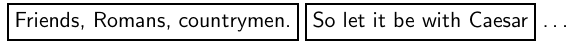 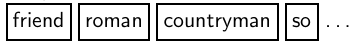 19
19
Exercises
In June, the dog likes to chase the cat in the barn. – How many
word tokens? How many word types? Why tokenization is difficult

– even in English. Tokenize: Mr. O’Neill thinks that the boys’
stories about Chile’s capital aren’t amusing.
20
20
Tokenization problems: One word or two? (or several)
Hewlett-Packard
State-of-the-art
co-education
the hold-him-back-and-drag-him-away maneuver
data base
San Francisco
Los Angeles-based company
cheap San Francisco-Los Angeles fares
York University vs. New York University
21
21
Numbers
3/20/91
20/3/91
Mar 20, 1991
B-52
100.2.86.144
(800) 234-2333
800.234.2333
Older IR systems may not index numbers . . .
. . . but generally it’s a useful feature.
22
22
Chinese: No whitespace
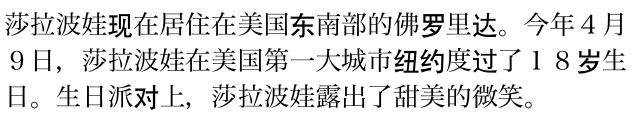 23
23
Ambiguous segmentation in Chinese
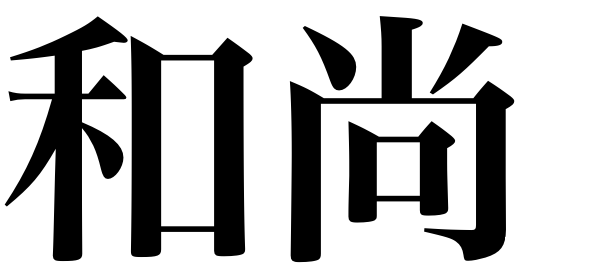 The two characters can be treated as one word meaning ‘monk’ or as a sequence of two words meaning ‘and’ and ‘still’.
24
24
Other cases of “no whitespace”
Compounds in Dutch, German, Swedish
Computerlinguistik → Computer + Linguistik
Lebensversicherungsgesellschaftsangestellter
→ leben + versicherung + gesellschaft + angestellter
Inuit: tusaatsiarunnanngittualuujunga (I can’t hear very well.)
Many other languages with segmentation difficulties: Finnish, Urdu, . . .
25
25
Japanese
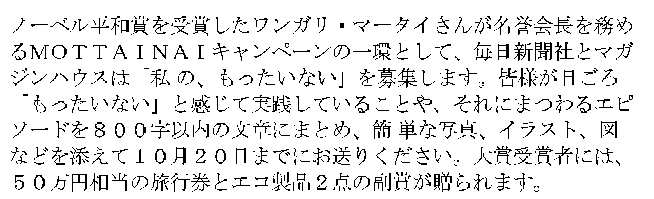 4 different “alphabets”: Chinese characters, hiragana syllabary for inflectional endings and functional words, katakana syllabary for transcription of foreign words and other uses, and latin. No spaces (as in Chinese). End user can express query  entirely in hiragana!
26
26
Arabic script
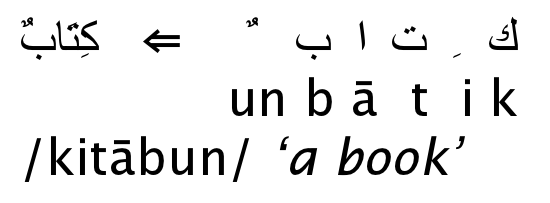 27
27
Arabic script: Bidirectionality
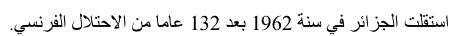 ←	→		←	→				←	START
‘Algeria achieved its independence in 1962 after 132 years of French occupation.’

	Bidirectionality is not a problem if text is coded in Unicode.
28
28
Accents and diacritics
Accents: résumé vs. resume (simple omission of accent)
Umlauts: Universität vs. Universitaet (substitution with special letter sequence “ae”)
Most important criterion: How are users likely to write their queries for these words?
Even in languages that standardly have accents, users often do not type them. (Polish?)
29
29
Outline
Recap 
 Documents
 Terms
General + Non-English
English
Skip pointers
Phrase queries
30
Case folding
Reduce all letters to lower case
Possible exceptions: capitalized words in mid-sentence
MIT vs. mit
Fed vs. fed
It’s often best to lowercase everything since users will use lowercase regardless of correct capitalization.
31
31
Stop words
stop words = extremely common words which would appear to be of little value in helping select documents matching a user need
Examples: a, an, and, are, as, at, be, by, for, from, has, he, in, is, it, its, of, on, that, the, to, was, were, will, with
Stop word elimination used to be standard in older IR systems.
But you need stop words for phrase queries, e.g. “King of Denmark”
Most web search engines index stop words.
32
32
More equivalence classing
Soundex: IIR 3 (phonetic equivalence, Muller = Mueller)
Thesauri: IIR 9 (semantic equivalence, car = automobile)
33
33
Lemmatization
Reduce inflectional/variant forms to base form
Example: am, are, is → be
Example: car, cars, car’s, cars’ → car
Example: the boy’s cars are different colors → the boy car be different color
Lemmatization implies doing “proper” reduction to dictionary headword form (the lemma).
Inflectional morphology (cutting → cut) vs. derivational morphology (destruction → destroy)
34
34
Stemming
Definition of stemming: Crude heuristic process that chops off the ends of words in the hope of achieving what “principled” lemmatization attempts to do with a lot of linguistic knowledge.
Language dependent
Often inflectional and derivational
Example for derivational: automate, automatic, automation all reduce to automat
35
35
Porter algorithm
Most common algorithm for stemming English
Results suggest that it is at least as good as other stemming options
Conventions + 5 phases of reductions
Phases are applied sequentially
Each phase consists of a set of commands.
Sample command: Delete final ement if what remains is longer than 1 character
replacement → replac
cement → cement
Sample convention: Of the rules in a compound command, select the one that applies to the longest suffix.
36
36
Porter stemmer: A few rules
Example
caresses → caress
ponies → poni
caress → caress
cats → cat
Rule
SSES → SS
IES → I
SS → SS
S →
37
37
Three stemmers: A comparison
Sample text: 	  Such an analysis can reveal features that are not easil 					  visible from the variations in the individual genes and    
                              can lead to a picture of expression that is more  
                              biologically transparent and accessible to interpretation
Porter stemmer: such an analysi can reveal featur that ar not easili visibl 			         from the variat in the individu gene and can lead to                   
                              pictur of express that is more biolog transpar and  
                              access to interpret
Lovins stemmer: such an analys can reve featur that ar not eas vis from 				         th vari in th individu gen and can lead to a pictur of   
                              expres that is mor biolog transpar and acces to   
                              interpres
Paice stemmer:  such an analys can rev feat that are not easy vis from    
                              the vary in the individ gen and can lead to a pict of    
                             express that is mor biolog transp and access to interpret
38
38
Does stemming improve effectiveness?
In general, stemming increases effectiveness for some queries, and decreases effectiveness for others.
Queries where stemming is likely to help: [tartan sweaters], [sightseeing tour san francisco] (equivalence classes: {sweater,sweaters}, {tour,tours})
Porter Stemmer equivalence class oper contains all of operate operating operates operation operative operatives operational.
Queries where stemming hurts: [operational AND research], [operating AND system], [operative AND dentistry]
39
39
Exercise: What does Google do?
Stop words
Normalization
Tokenization
Lowercasing
Stemming
Non-latin alphabets
Umlauts
Compounds
Numbers
40
40
Outline
Recap 
 Documents
 Terms
General + Non-English
English
Skip pointers
Phrase queries
41
Recall basic intersection algorithm
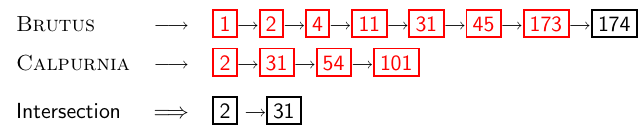 Linear in the length of the postings lists.
Can we do better?
42
42
Skip pointers
Skip pointers allow us to skip postings that will not figure in the search results.
This makes intersecting postings lists more efficient.
Some postings lists contain several million entries – so efficiency can be an issue even if basic intersection is linear.
Where do we put skip pointers?
How do we make sure intersection results are correct?
43
43
Basic idea
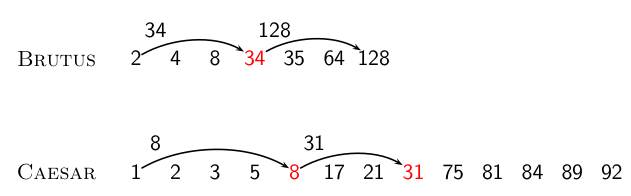 44
44
Skip lists: Larger example
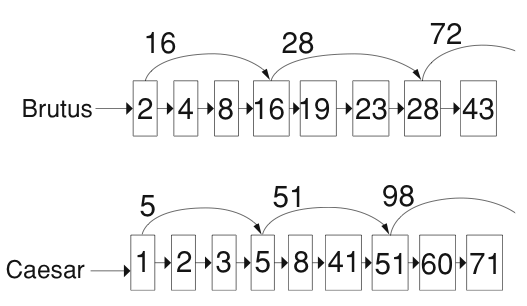 45
45
Intersection with skip pointers
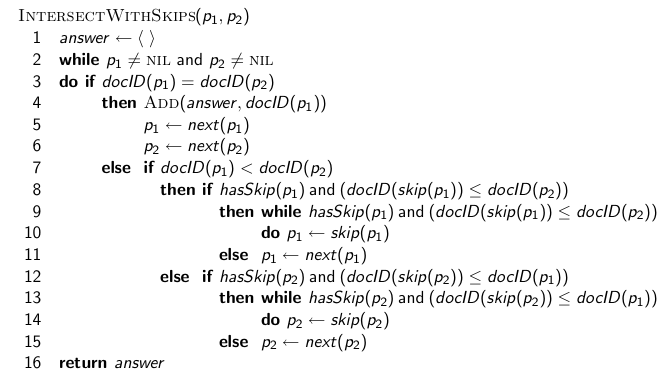 46
46
Where do we place skips?
Tradeoff: number of items skipped vs. frequency skip can be taken
More skips: Each skip pointer skips only a few items, but we can frequently use it.
Fewer skips: Each skip pointer skips many items, but we can not use it very often.
47
47
Where do we place skips? (cont)
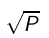 Simple heuristic: for postings list of length P, use             evenly-spaced skip pointers.
This ignores the distribution of query terms.
Easy if the index is static; harder in a dynamic environment because of updates.
How much do skip pointers help?
They used to help a lot.
With today’s fast CPUs, they don’t help that much anymore.
48
48
Outline
Recap 
 Documents
 Terms
General + Non-English
English
Skip pointers
Phrase queries
49
Phrase queries
We want to answer a query such as [stanford university] – as a phrase.
Thus The inventor Stanford Ovshinsky never went to university should not be a match.
The concept of phrase query has proven easily understood by users.
About 10% of web queries are phrase queries.
Consequence for inverted index: it no longer suffices to store docIDs in postings lists.
Two ways of extending the inverted index:
biword index
positional index
50
50
Biword indexes
Index every consecutive pair of terms in the text as a phrase.
For example, Friends, Romans, Countrymen would generate two biwords: “friends romans” and “romans countrymen”
Each of these biwords is now a vocabulary term.
Two-word phrases can now easily be answered.
51
51
Longer phrase queries
A long phrase like “stanford university palo alto” can be represented as the Boolean query “STANFORD UNIVERSITY” AND “UNIVERSITY PALO” AND “PALO ALTO”
We need to do post-filtering of hits to identify subset that actually contains the 4-word phrase.
52
52
Extended biwords
Parse each document and perform part-of-speech tagging
Bucket the terms into (say) nouns (N) and articles/prepositions (X)
Now deem any string of terms of the form NX*N to be an extended biword
Examples: catcher in  the rye
                        N            X  X     N
	king of Denmark
     N     X   N
Include extended biwords in the term vocabulary
Queries are processed accordingly
53
53
Issues with biword indexes
Why are biword indexes rarely used?
False positives, as noted above
Index blowup due to very large term vocabulary
54
54
Positional indexes
Positional indexes are a more efficient alternative to biword indexes.
Postings lists in a nonpositional index: each posting is just a docID
Postings lists in a positional index: each posting is a docID and a list of positions
55
55
Positional indexes: Example
Query: “to1 be2 or3 not4 to5 be6” TO, 993427:
‹ 1: ‹7, 18, 33, 72, 86, 231›;
  2: ‹1, 17, 74, 222, 255›;
  4: ‹8, 16, 190, 429, 433›;
  5: ‹363, 367›;
  7: ‹13, 23, 191›; . . . ›
BE, 178239:
‹ 1: ‹17, 25›;
  4: ‹17, 191, 291, 430, 434›;
  5: ‹14, 19, 101›; . . . › Document 4 is a match!
56
56
Proximity search
We just saw how to use a positional index for phrase searches.
We can also use it for proximity search.
For example: employment /4 place
Find all documents that contain EMPLOYMENT and PLACE within 4 words of each other.
Employment agencies that place healthcare workers are seeing growth is a hit.
Employment agencies that have learned to adapt now place healthcare workers is not a hit.
57
57
Proximity search
Use the positional index
Simplest algorithm: look at cross-product of positions of (i) EMPLOYMENT in document and (ii) PLACE in document
Very inefficient for frequent words, especially stop words
Note that we want to return the actual matching positions, not just a list of documents.
This is important for dynamic summaries etc.
58
58
“Proximity” intersection
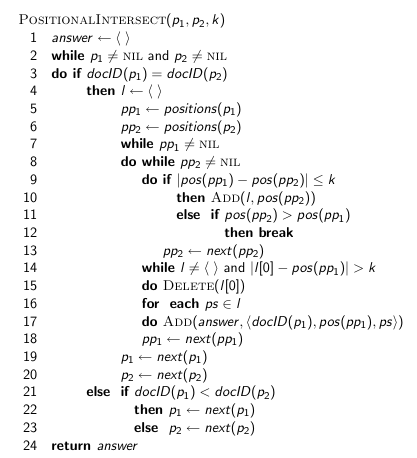 59
59
Combination scheme
Biword indexes and positional indexes can be profitably combined.
Many biwords are extremely frequent: Michael Jackson, Britney Spears etc
For these biwords, increased speed compared to positional postings intersection is substantial.
Combination scheme: Include frequent biwords as vocabulary terms in the index. Do all other phrases by positional intersection.
Williams et al. (2004) evaluate a more sophisticated mixed indexing scheme. Faster than a positional index, at a cost of 26% more space for index.
60
60
“Positional” queries on Google
For web search engines, positional queries are much more expensive than regular Boolean queries.
Let’s look at the example of phrase queries.
Why are they more expensive than regular Boolean queries?
Can you demonstrate on Google that phrase queries are more expensive than Boolean queries?
61
61
Take-away
Understanding of the basic unit of classical information retrieval systems: words and documents: What is a document, what is a term?
Tokenization: how to get from raw text to words (or tokens)
More complex indexes: skip pointers and phrases
62
62
Resources
Chapter 2 of IIR
Resources at http://ifnlp.org/ir
Porter stemmer
63
63